www.pptbz.com
Ppt宝藏提供
2
1
Click to add Title
Click to add Title
3
Click to add Title
4
5
Click to add Title
Click to add Title
Contents
Add your company slogan.
Add a short content slide page.
Hot Tip
How do I incorporate my logo to a slide that will apply to all the other slides? 

On the [View] menu, point to [Master], and then click [Slide Master] or [Notes Master]. Change images to the one you like, then it will apply to all the other slides.
[ Image information in product ]
 Title Image :www.multibits.co.kr - CD: People-School (ImageState) 
 Note to customers : This image has been licensed to be used within this PowerPoint template only. 
                                   You may not extract the image for any other use.
Title
Add your text
Guild Design is one of aligned company with Microsoft Ltd, and we develop and provide the design templates for Office 97, 2000, and XP.
ThemeGallery is a Design Digital Content & Contents mall developed by Guild Design Inc.
Diagram
Add Your Text
Text
Text
Cycle name
Text
Text
Text
Cycle Diagram
Add Your Text
B
A
C
Add Your Text
Add Your Text
Concept
D
E
Add Your Text
Add Your Text
Diagram
Concept
Concept
concept
Concept
Diagram
Add Your Text
Add Your Text
Add Your Text
Add Your Text
Add Your Text
Add Your Text
Add Your Text
Add Your Text
Diagram
Diagram
Add Your Text
Add Your 
Title
Add Your Text
Add Your Text
Text
Text
Text
Add Your Text
Add Your Text
Add Your Text
Diagram
Text
Text
Add Your Title
Text
Text
Diagram
Add Your Text
Add Your Text
Text
Add Your Text
Add Your Text
Add Your Text
Add Your Text
Diagram
Diagram
Add Text
Add Text
Add Text
2004
2001
2002
2003
Your Text
Your Text
Your Text
Your Text
Your Text
Your Text
Your Text
Your Text
Diagram
Phase 1
Phase 2
Phase 3
Progress Diagram
Block Diagram
TEXT
TEXT
TEXT
TEXT
TEXT
TEXT
TEXT
TEXT
Text
Text
Text
Title
Text
Text
Text
Table
Add Your Text
TEXT
TEXT
TEXT
TEXT
TEXT
TEXT
3-D Pie Chart
1
2
3
ThemeGallery is a Design Digital Content & Contents mall developed by Guild Design Inc.
ThemeGallery is a Design Digital Content & Contents mall developed by Guild Design Inc.
ThemeGallery is a Design Digital Content & Contents mall developed by Guild Design Inc.
Diagram
Thank You !
Add your company slogan
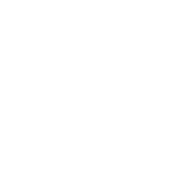 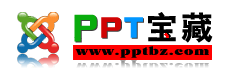 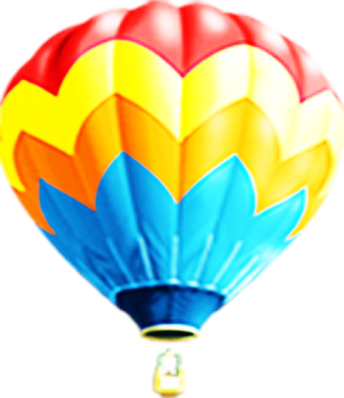 PPT宝藏致力于优秀的ppt分享
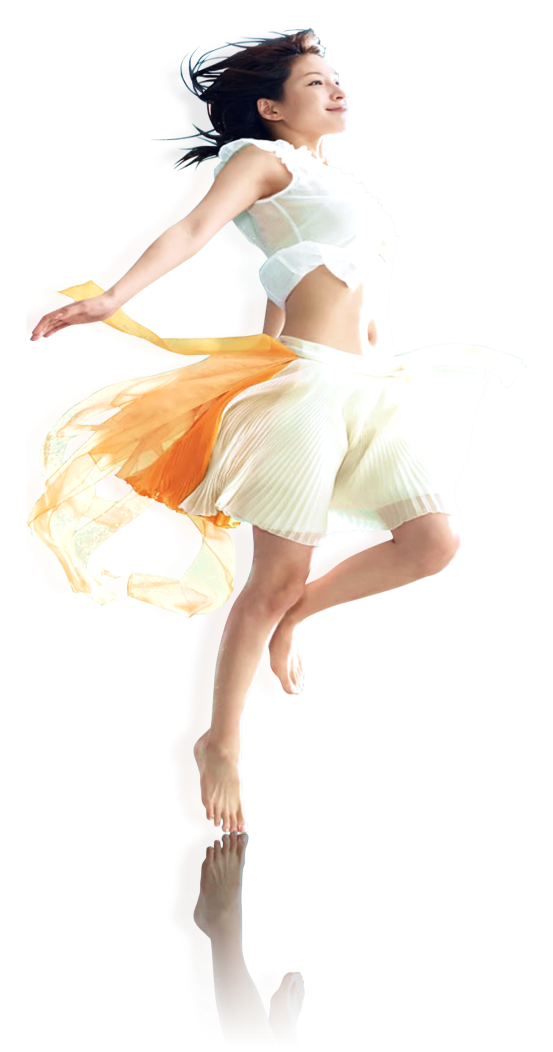 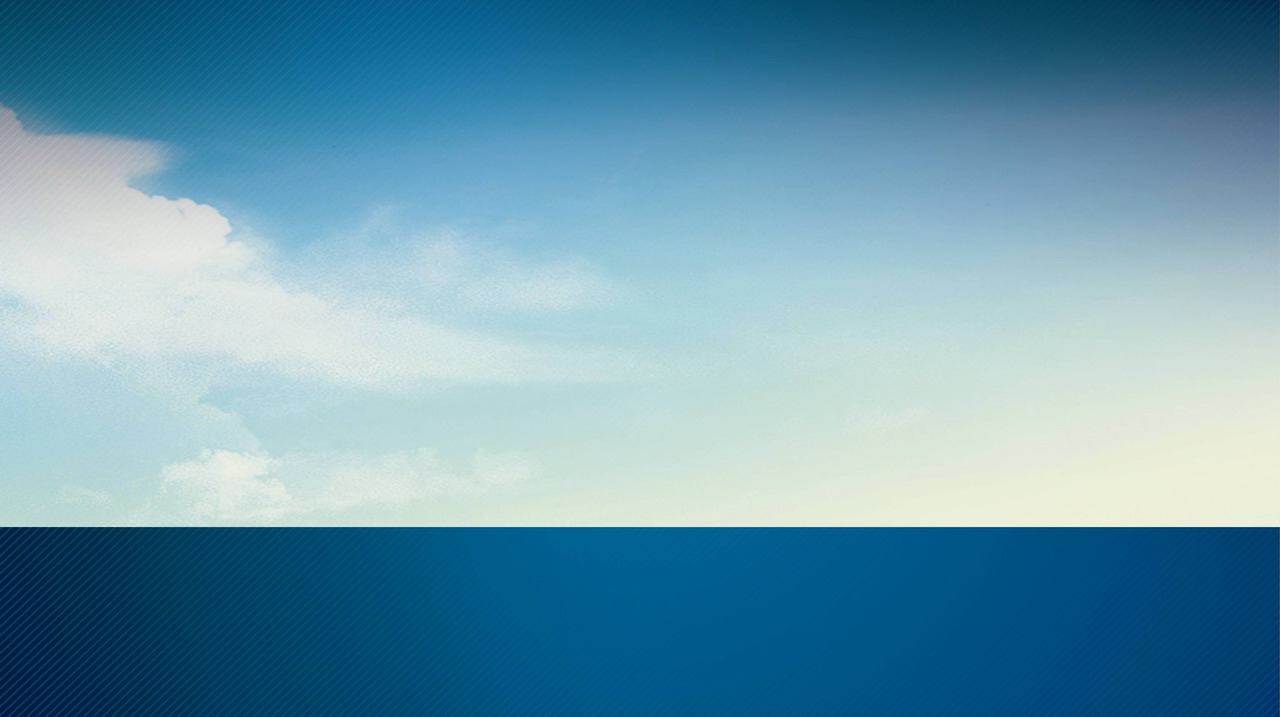 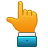 PPT模板下载 http://www.pptbz.com/

PPT素材下载  http://www.pptbz.com/pptshucai/

PPT背景图片 http://www.pptbz.com/pptpic/

PPT课件下载 http://www.pptbz.com/kejian/
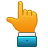 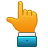 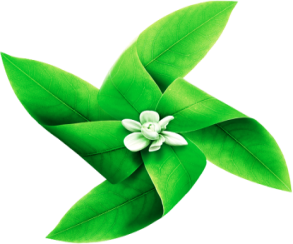 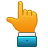 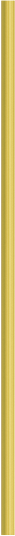 更多精美ppt下载请点击：ppt宝藏-www.pptbz.com
21